DNAの合成過程
3’
5’
水素結合が形成している。
（2本鎖DNAの形成）
5’
3’
DNAヘリカーゼ
3’
5’
水素結合が切れる。
（1本鎖DNAの形成）
5’
3’
3’
5’
プライマー（短い核酸配列）
が結合する。
（DNA合成の開始点の決定）
5’
5’
3’
3’
5’
5’
DNAポリメラーゼ
3’
5’
DNAポリメラーゼが
プライマーの結合部位から
DNAを合成する。
5’
5’
1
PCRの原理
➀ 2本鎖DNAを1本鎖にする（変性；水素結合を切る）。
5’
3’
5’
5’
5’
3’
3’
3’
3’
3’
5’
5’
5’
5’
約95℃
2本鎖DNA
１本鎖DNA
➁ DNA鎖にプライマーを結合させる（アニーリング）。
5’
3’
3’
約70℃
3’
3’
プライマー
3’
約60℃
3’
5’
5’
5’
5’
5’
③ 好熱菌のDNAポリメラーゼにより、新しいDNA鎖を合成させる（伸長）。
3’
3’
5’
5’
DNAポリメラーゼ
5’
3’
dNTP
5’
5’
DNAポリメラーゼ
の至適温度
3’
5’
PCRの原理-2
DNAの向き；  5’  →　3’
5’
3’
3’
5’
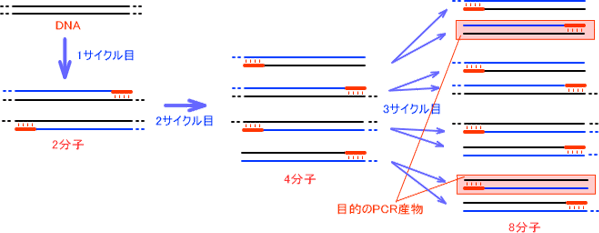 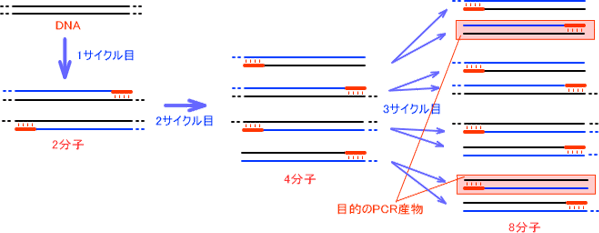 1サイクル目
5’
3’
5’
3’
3’
5’
3’
5’
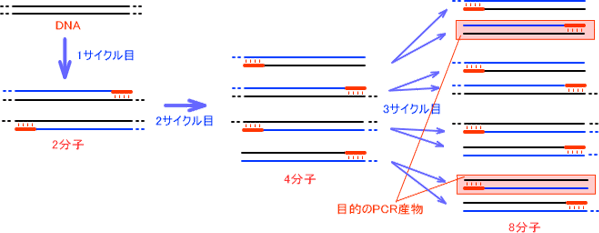 （DNA  1分子）
（DNA  2分子）
2サイクル目
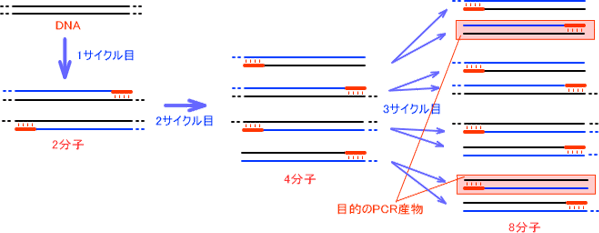 3’
5’
5’
3’
3’
5’
5’
3’
・・
・
（DNA  2分子）
（DNA  4分子）
DNAの分子数；　約 2n  (2n-2n)       n; サイクル数
Nサイクル目
好熱菌のDNAポリメラーゼ（DNA合成酵素）
課題
酵素の分子実体であるタンパク質が、正常に機能するためは、その高次
　構造を維持することが必須です。高温処理は、タンパク質の高次構造を
　破壊し、酵素の活性を消失させることが一般的に知られています
 （例；DNAポリメラーゼ）。
　以上の事実を踏まえて、好熱菌のDNAポリメラーゼ（DNA合成酵素）に
　特徴的な性質をあげてください。
解答
高温でも失活しない（タンパク質の高次構造が壊れない）。
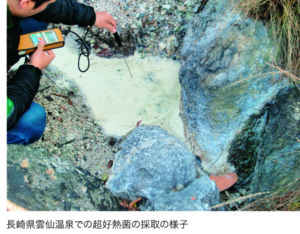 好熱菌は、高温の場所に生息する。
https://www.u-fukui.ac.jp/fukupre/36502/